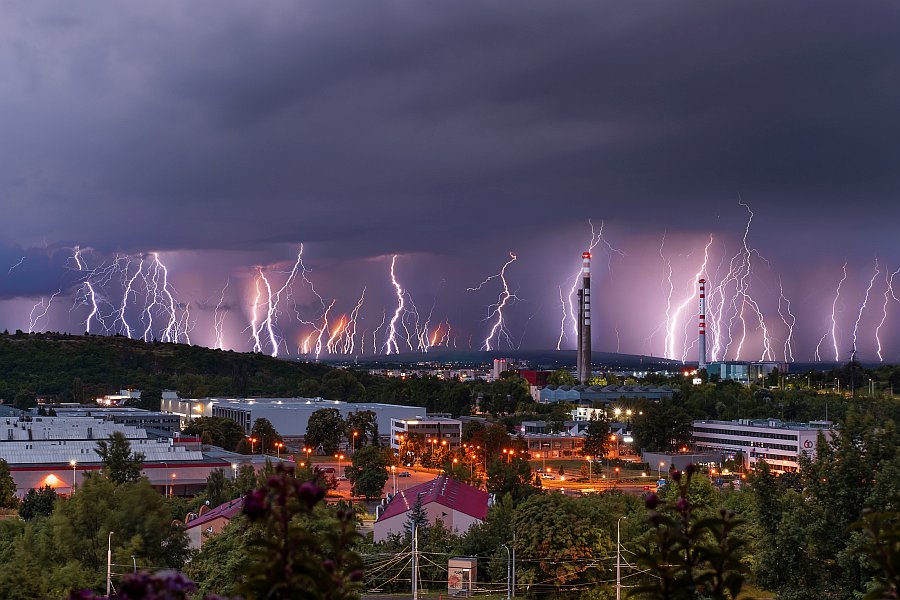 11-Elektrický proud v plynech
© 2023+ RNDr. Čeněk Kodejška, Ph.D.
1.11 Elektrický proud v plynech a ve vakuu
Samostatný a nesamostatný výboj
plyny se za běžných podmínek (teplota, tlak) chovají jako izolanty  nevedou el. proud
dosáhne-li intenzita elektrického pole určitých hodnot,dojde k ionizaci plynu, následně průrazu dielektrika, plyn vede el. proud (vzduch Ekrit = 3 MV/m = 3 kV/mm)
Př. blesk, plazmová koule, reklamní trubice, zářivky
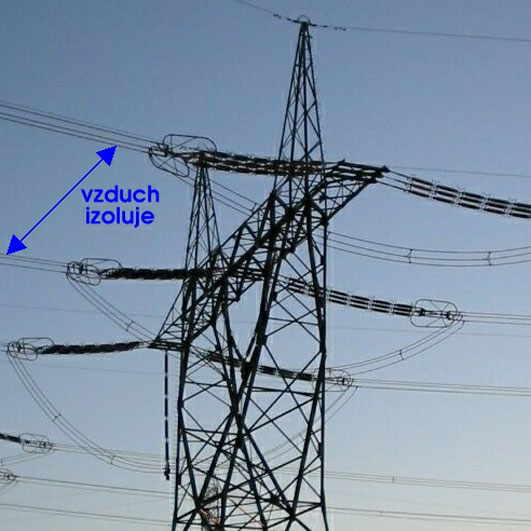 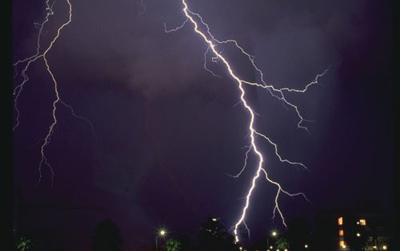 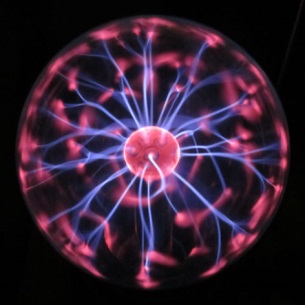 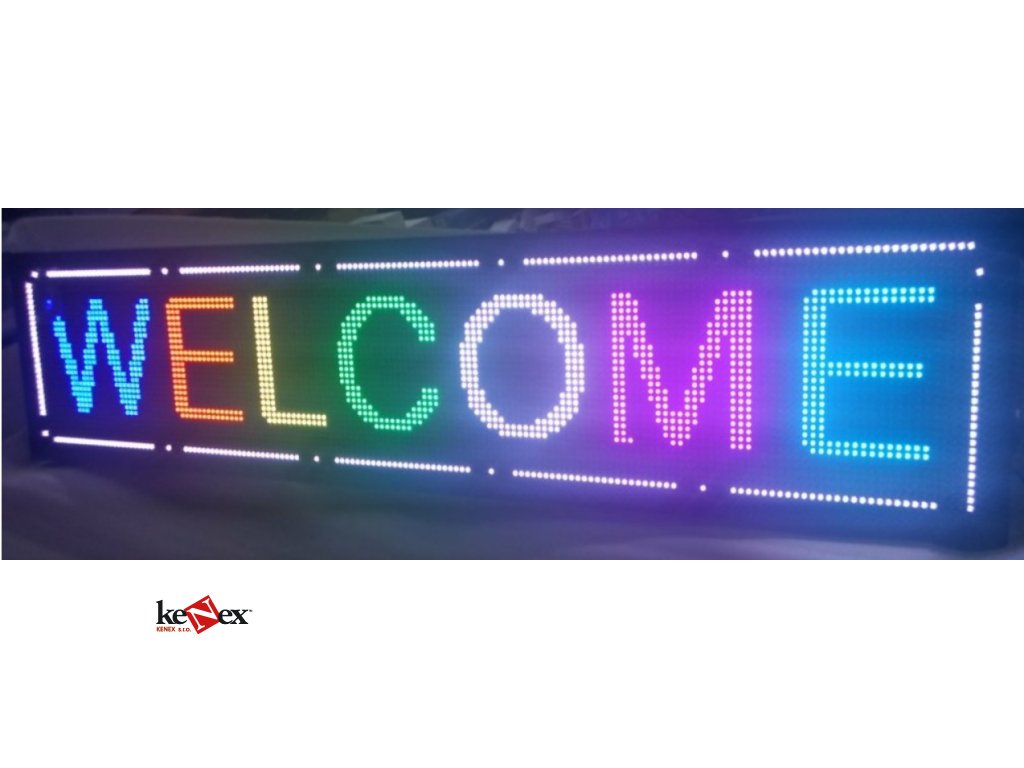 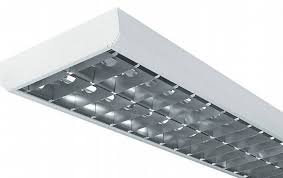 1.11 Elektrický proud v plynech a ve vakuu
Samostatný a nesamostatný výboj
Ionizace plynu
neutrální molekuly a atomy plynu se rozštěpí na kladné a záporné ionty a volné elektrony
Ionizátory: vysoká teplota, sluneční vítr, náraz částic, silné elektrické pole, záření
kationty se pohybují k záporně nabité elektrodě, anionty ke kladně nabité elektrodě
nesamostatný výboj – elektrický proud v plynu je udržován jen po dobu působení ionizátoru
samostatný výboj – elektrický proud v plynu je nezávislý na vnějším ionizátoru
plazma – vysoce ionizovaný plyn
rekombinace iontů – probíhá současně s ionizací plynu; opačně nabité ionty se slučují na neutrální molekuly
výboj v plynu
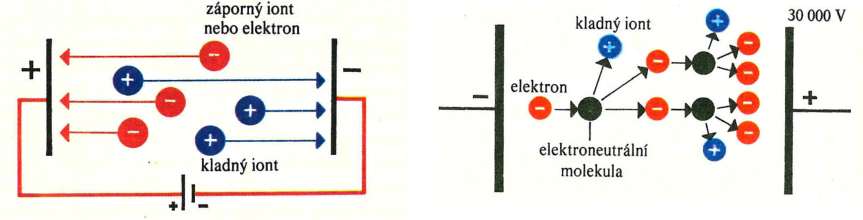 ionizace plynu nárazem
1.11 Elektrický proud v plynech a ve vakuu
Druhy výbojů
Obloukový výboj
vzniká za běžného atmosférického tlaku při zkratu elektrod a jejich následném oddálení
teplota mezi elektrodami dosáhne cca 5000 °C – vzduch se silně ionizuje
ke vzniku el. oblouku stačí napětí řádově 100 V a proud 80 – 120 A
obsahuje UV záření – nutná ochrana očí
využití: svařování kovů, vysokotlaké výbojky, obloukové pece
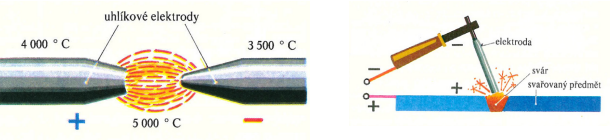 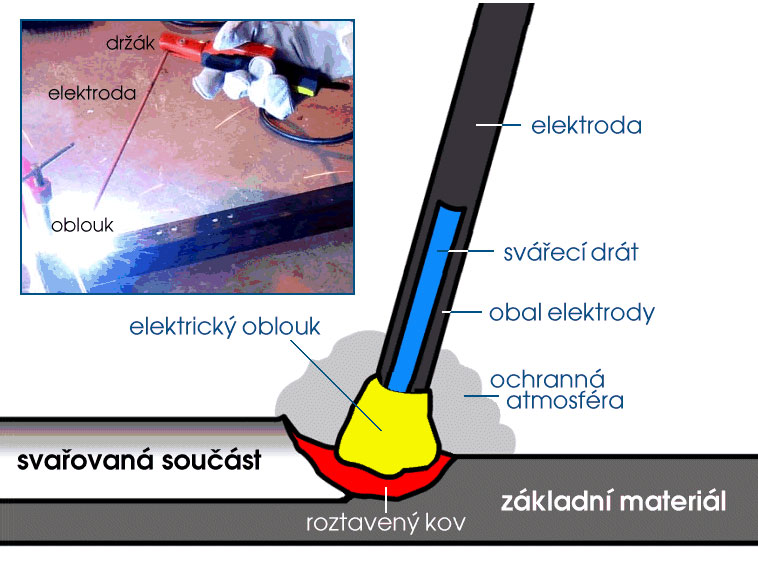 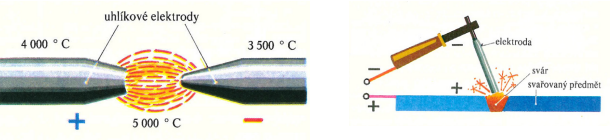 1.11 Elektrický proud v plynech a ve vakuu
Druhy výbojů
Oblouková lampa
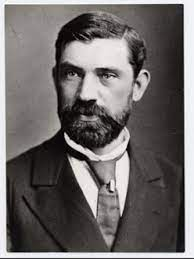 historický zdroj světla
František Křižík (1847 – 1941) – český technik, průmyslník, vynálezce vynalezl obloukovou lampu se samočinnou regulací vzdáleností elektrod vynalezl světelnou fontánu sestrojil elektromobil postavil první elektrickou dráhu v Praze elektrifikovaná trať Tábor-Bechyně
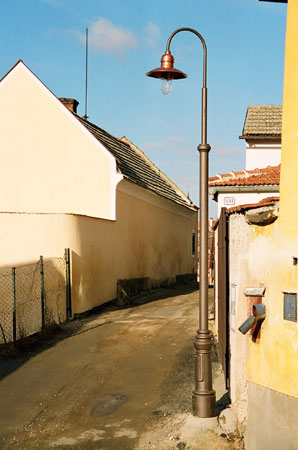 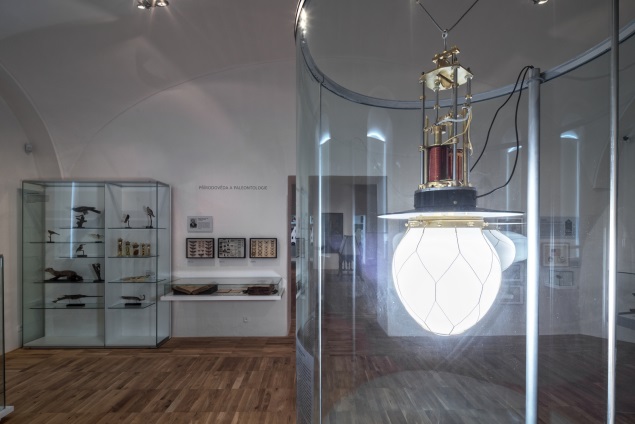 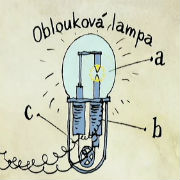 1.11 Elektrický proud v plynech a ve vakuu
Tichý výboj - korona
Eliášovo světlo
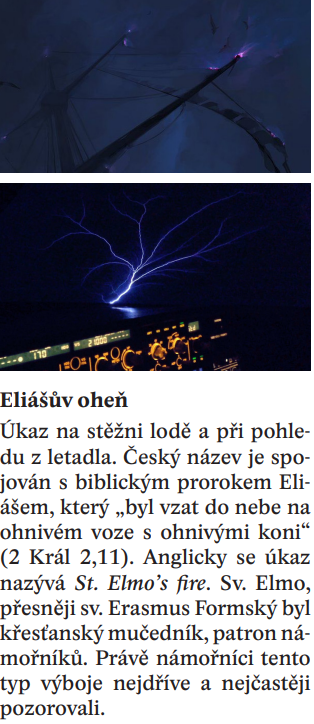 výboj vzniká v okolí vodičů s velmi vysokým napětím, řádově 102 - 104  kV
historicky pozorované v okolí  hrotů stožárů lodí
v přenosové soustavě VVN způsobuje energetické ztráty
lze ho pozorovat např. u Teslova transformátoru
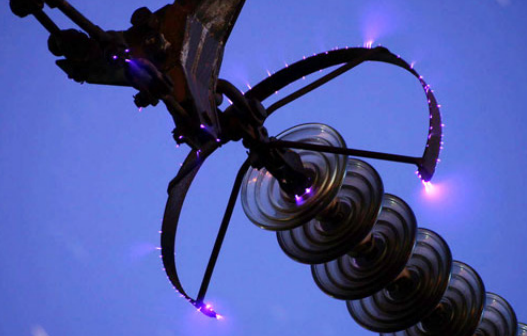 1.11 Elektrický proud v plynech a ve vakuu
Výboj za sníženého tlaku – doutnavý výboj
Anodový a katodový sloupec
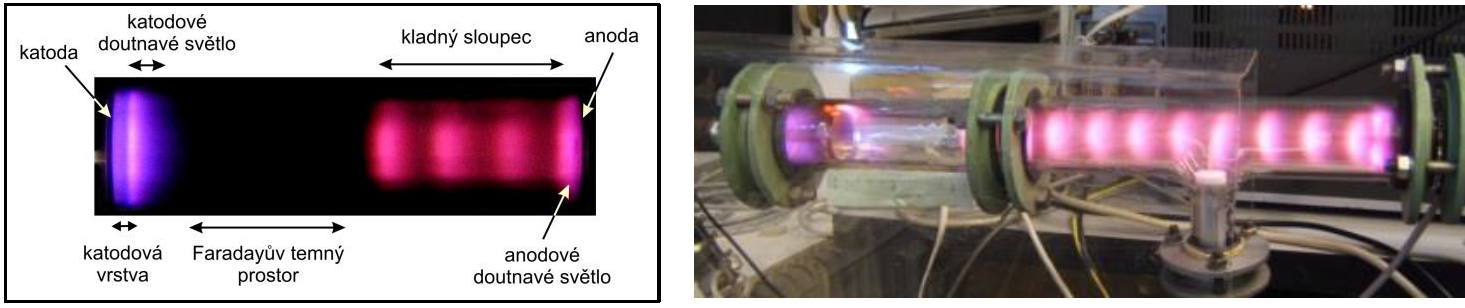 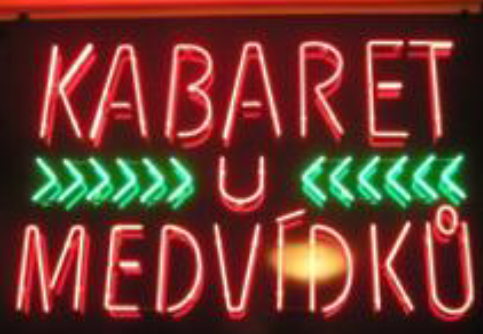 doutnavý výboj - vznik za sníženého tlaku pod 5 kPa
Anodový sloupec vzniká při tlaku cca 100 Pa oddělen od katody Faradayovým tmavým prostorem
       využití anodového světla:            reklamní zářivky a trubice

Katodový sloupec namodralé barvy využití: doutnavky (schodišťové vypínače, kontrolky přístrojů) plněné neonem: typicky oranžové světlo
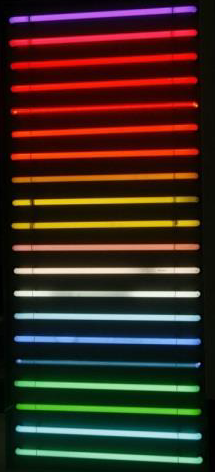 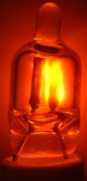 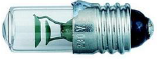